Yksityinen varhaiskasvatus
Toimintasuunnitelma 2022 – 2023 OULUNKYLÄ KINDERGARTEN
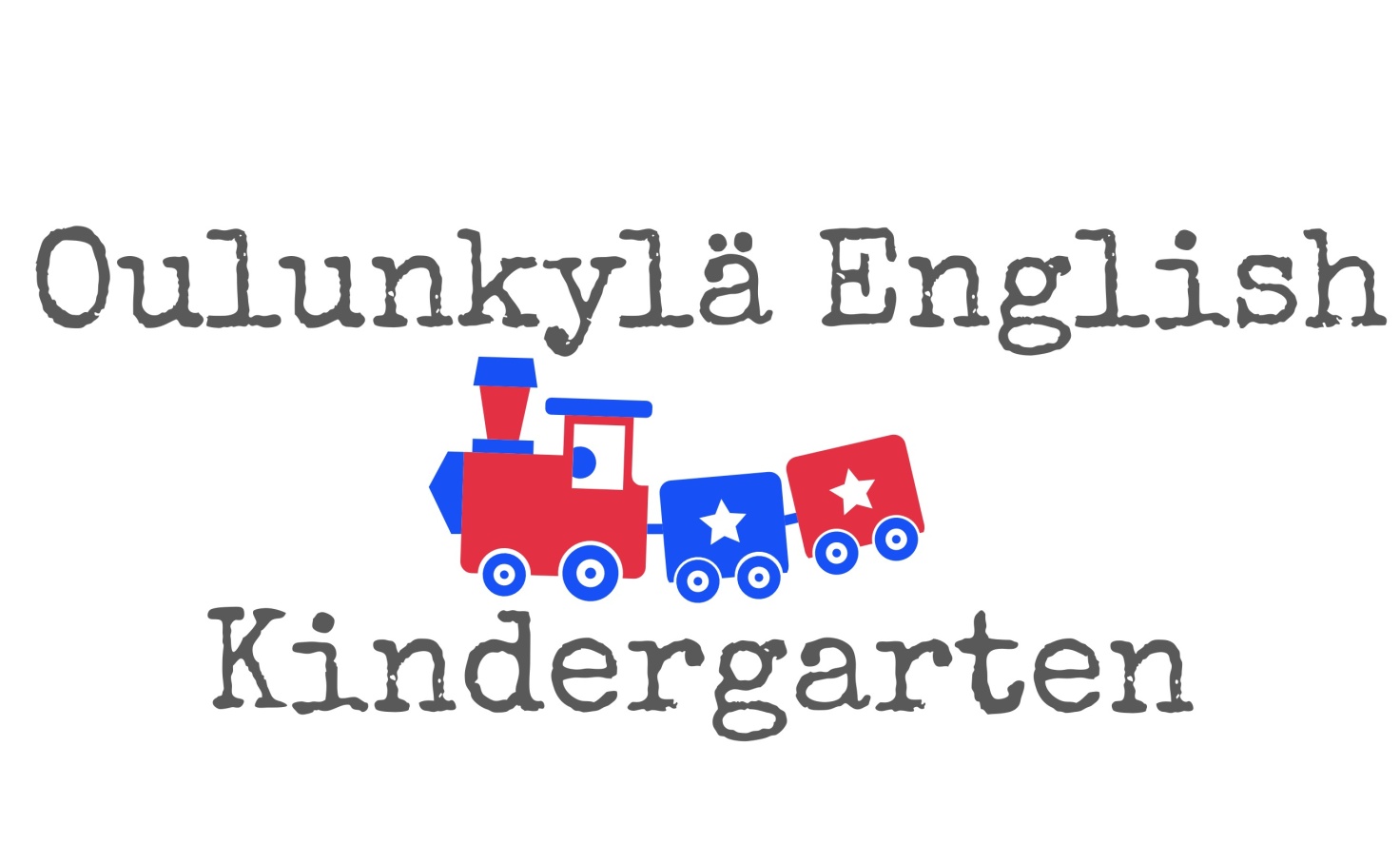 [Speaker Notes: Toimintasuunnitelmapohja kaudelle 2022-2023

Toimintasuunnitelma pitää sisällään myös esiopetuksen toimintasuunnitelman. Ne yksiköt, joissa järjestetään esiopetusta, kirjaavat esiopetuksen osuuden toimintasuunnitelmaan otsikoilla eritellen tai omiksi sivuikseen. Esiopetuksen osuuden tulee olla selkeästi löydettävissä toimintasuunnitelmasta ja siinä huomioidaan Esiopetuksen opetussuunnitelma ja perusteet. 

Lisäksi esiopetuksessa laaditaan perusopetuksen alkuopetuksen kanssa Yhdessä oppimisen suunnitelma. 

Toimintasuunnitelma sisältää arviointitaulukot, jotka vahvistavat varhaiskasvatusyksikön tavoitteiden toteutumisen systemaattista kehittävää arviointia.]
Helsingin varhaiskasvatusta ja esiopetusta määrittävät ja ohjaavat asiakirjat
Varhaiskasva-tuksen laatutekijät (Karvi)
Toimintasuunnitelma 2022-2023
2
Työtämme ohjaavat arvot
Helsinkiläinen varhaiskasvatus ja esiopetus perustuvat valtakunnallisissa varhaiskasvatus- ja esiopetussuunnitelmissa määritellyille arvoille sekä Helsingin kaupungin strategiaan.

Lapsuuden itseisarvo
Ihmisenä kasvaminen
Lapsen oikeudet
Yhdenvertaisuus, tasa-arvo ja moninaisuus
Perheiden monimuotoisuus
Terveellinen ja kestävä elämäntapa
Toimintasuunnitelma 2022-2023
3
Yksikön toimintakulttuuri
1. Inklusiivinen toimintakulttuuri
- Kaikilla on yhtäläinen oikeus leikkiä päiväkodillamme. Lasten tulee saada leikkiä välillä keskeytyksettä, tasapuolisesti erilaisilla leluilla, välineillä ja eri tiloissa. Lapsilla on oikeus ehjiin, toimiviin ja nykyaikaisiin leluihin ja heitä kiinnostaviin tarvikkeisiin (esimerkiksi roolivaatteet, legot, rakentelu, pikkuautot)
-Avustamme lapsia leikin aloituksessa ja tuemme kaikkien lasten mahdollisuuksia päästä mukaan haluamiinsa leikkeihin- Leikkiin liittyminen on lapsille helpompaa, kun leikki on aikuisen aloittama, lasten kiinnostuksen kohteita ja tuen tarpeita noudatellen. Se voi kuitenkin hyvin jatkua ja kehittyä lasten toivomaan suuntaan.- Jakaudumme eri tiloihin ja muokkaamme leikkiympäristöjä mahdollisuuksien mukaan. Myös ulkona, esimerkiksi metsässä.- Aikuinen osallistuu leikkiin roolin kautta ja tukee tätä kautta lapsen ilmaisukykyä ja sekä leikkitaitojen kehittymistä- Taitavammat leikkijät tukevat leikkitaitoja harjoittelevia leikkijöitä, aikuinen leikkii roolissaan lasten rinnalla.- Aikuisen rooli leikin sanoittajana on tärkeä, se antaa mahdollisuuden auttaa juonen rakentumista. Apuna voi käyttää kuvia ja muuta rekvisiittaa rikastuttamaan leikkiä, mikä helpottaa lasten sitoutumista leikkiin.  -
Toimintasuunnitelma 2022-2023
4
Yksikön toimintakulttuuri
2. Vuorovaikutus ja ilmapiiri 
Ilmapiiri on ehkä tärkein asia meidän toimintakulttuurissa. Lapset ja perheet aistivat ilmapiirin heti ovelta ja se vaikuttaa moneen asiaan, siksi panostamme siihen. Hyvä ilmapiiri muodostuu monesta asiasta, meille ne asiat ovat tiimin hyvinvointi ja yhteen hiileen puhaltaminen, selkeät suunnitelmat ja rakenteet päiville, jotka osaltaan edesauttavat siirtymiä ja toiminnan sujuvuutta niin että lapset ja työntekijät kokevat tilanteen olevan hallinnassa, huumori, ilo ja nauru, välittömyys ja avoimuus niin että kaikilla on tilaa olla oma itsensä rennosti ja sitä kautta tuoda oman autenttisen panoksensa päiväkodin toimintaan. 

Panostamme vanhempien kanssa tehtävään yhteistyöhön ja heidän kuulemiseen arjessa. Tuonti- ja hakutilanteet ovat tärkeitä, lyhyitä hetkiä kuulumisten vaihtamiseen ja vasu-keskustelujen lisäksi tarjoamme vanhemmille mahdollisuuksia keskustella lapsistaan ja heidän kasvusta ja kehityksestä viestien välityksellä. lähetämme Kindiedays-sovelluksen kautta paljon tietoa lasten päivistä, toiminnasta, perusasioista kuten lepo- ja ruokailu ja sisällytämme kaikkeen vuorovaikutukseen  "pedagogista rakkautta" hoidossamme olevia lapsia kohtaan, sillä heistä aidosti välitetään ja haluamme sen välittyvän vanhemmille. Meille on tärkeää tukea vanhempia kasvatustyössä, valaa uskoa tulevaan ja kannustaa armollisuuteen itseään kohtaan, kiinnittää huomio positiivisiin asioihin ja edistysaskeliin lapsen erilaisissa taidoissa. Tärkeää on myös oikea-aikaisesti, rehellisesti ja avoimesti tuoda ilmi huoli lapsen kehityksestä ja kasvusta ja ryhtyä hyvissä ajoin pohtimaan erilaisia moni-ammatillisia tapoja tukea lasta ja perhettä ennen kouluun siirtymistä.

Kehumme lapsia usein toisten lasten ja vanhempien edessä. Keskitymme siihen, että kehuissa on substanssia, ei vain että: "hyvin meni", "oli kiva päivä" vaan mieluusti yksityiskohtia joihin huomio kiinnitetään, tunteita ja ajatuksia joita lapsen toiminta herätti meissä tai kavereissa, kuvailevia sanoja kertomaan lapsen erityisen hienoista luonteenpiirteistä, taidoista ja edistyksen askelista. Tavoitteena on kehua jokaista lasta päivittäin jostain hyvin pienestäkin asiasta ja kertoa vanhemmille ensisijaisesti positiivisen kautta päivän asioista.
Toimintasuunnitelma 2022-2023
5
Yksikön toimintakulttuuri
3. Osallisuus, yhdenvertaisuus ja tasa-arvo 
Henkilöstöä valikoitaessa työhaastatteluissa pyritään valikoimaan työyhteisöön henkilöitä, jotka jakavat työyhteisön vallitsevat arvot ja asenteen. Yksikkömme on erityinen moneen päiväkotiin verrattuna, sillä meillä työskentelee kussakin 4-7 lapsen pienryhmässä aina yksi opettaja (varhaiskasvatuksen opettaja tai lastenhoitaja). Toimintaa suunnitellaan, toteutetaan ja arvioidaan yhdessä koko työryhmän kesken. Varhaiskasvatuksen opettaja on kuitenkin viime kädessä vastuussa kaikkien lasten pedagogisesta toiminnasta ja varhaiskasvatussuunnitelmien laadinnasta, joten ryhmien aikuiset tekevät keskenään paljon yhteistyötä. Kaikille työntekijöille varataan viikossa runsaasti SAK-aikaa, myös lastenhoitajille ja sen toteutumisesta pidetään huoli.

Toiminnan suunnittelussa ja toteutuksessa huomioidaan lasten kiinnostuksen kohteet, tarpeet ja toiveet, jotka saadaan selville lapsia havainnoimalla, yhdessä keskustelemalla ja haastattelemalla. Retkiä, tuokioita ja tapahtumia suunnitellaan ja ideoidaan yhdessä lasten kanssa. Opettaja varmistaa, että jokaista lasta kuullaan ja jokaisen ideat huomioidaan toiminnan suunnittelussa. Kuuleminen voi tapahtua monella tapaa, keskustellen, vanhempien kautta, piirustusten ja sadutuksen kautta, valokuvia ottamalla, havainnoimalla, lasten palautelomakkeilla, tunnekasvoilla jne. Päiväkotimme pienet ryhmät mahdollistavat sen, että jokaista lasta todella kuullaan ja jokaisen ehdotukset ja näkemykset voidaan ottaa huomioon. Välillä lasten kanssa myös äänestetään toiminnasta, jolloin kaikilla on mahdollisuus osallistua ja vaikuttaa ja oppia näin yhteisössä elämisen perusperiaatteita. Kun lapset saavat joitain etuja tai yllätyksiä, huolehdimme, että kukaan ei jää siitä paitsi ja että se jaetaan tasapuolisesti kaikkien osallisten kesken.

Kunnioitamme erilaisuutta ja pidämme suuressa arvossa sitä, että kaikki olemme omia erityisiä persoonallisuuksiamme. Lasten kanssa puhumme siitä, kuinka meillä kaikilla on omat vahvuutemme ja heikkoutemme. Kannustamme lapsia parhaansa mukaan tukemaan ja auttamaan toisia niissä asioissa, jotka ovat vielä haasteellisia kyseiselle lapselle. Tarjoamme tukivälineitä tai vaihtoehtoja erilaisille oppijoille ja lapsille, joilla vaikeuksia keskittyä tai istua paikallaan. Sanoitamme lapsille tunteita ja asioita, autamme verbaalisen ilmaisukyvyn puuttuessa tukemalla lapsen tunneilmaisua ja tarjoamalla syliä ja turvaa.
Toimintasuunnitelma 2022-2023
6
Yksikön toimintakulttuuri
4. Kulttuurinen moninaisuus ja kielitietoisuus 
Päiväkodissamme kulttuurinen moninaisuus on luonnollinen osa arkeamme. Erilaisuutta arvostetaan ja siitä keskustellaan positiivisessa hengessä lasten kanssa. Kansainvälinen työporukkamme antaa lapsille mallin moninaisesta ja kulttuurisesti rikkaasta yhteisöstä. Myös perheiden kulttuuritaustat huomioidaan toiminnan suunnittelussa ja toteutuksessa perheen toiveiden mukaan. Päiväkodissamme tulee olemaan vuosittain kansainvälisiä opiskelijoita ja heidän toivotaan  aina esittelevän omaa kulttuuriaan harjoittelunsa yhteydessä. 
 
Tuemme lasten kielitietoisuutta päivittäin suomen (ja englannin)kielen osalta. Keskustelemme lisäksi muista kielistä silloin, kun se tuntuu luonnolliselta tai tarpeelliselta  ja kuuntelemme musiikkia eri kielillä. Opettajat kommunikoivat keskenään myös englanniksi ja näin lapset tottuvat kuulemaan opettajien erilaisia aksentteja. Opettajat toimivat kielellisinä malleina lapsille ja pyrkivät rikastamaan lasten sanavarastoa kommunikoidessaan lasten ja toisten aikuisten kanssa. OK ei ole varsinainen kielikylpypäiväkoti, mutta koska valmistamme lapsia helppoon siirtymiseen OEK:in puolelle on englanninkieli mukana arjen loruissa ja lauluissa ja osa työntekijöistä puhuu myös englantia. 
 
Päiväkodissamme aikuiset rohkaisevat lapsia käyttämään suomen kieltä monipuolisesti sekä rohkeasti kokeilemaan englanninkielen sanoja. Henkilöstö huomioi lapsen kielelliset lähtökohdat ja hänelle annetaan aikaa ja mahdollisuuksia vaihteleviin kielenkäytön tilanteisiin. Toimiessamme varmistamme, että jokaisella lapsella on mahdollisuus tulla ymmärretyksi ja ymmärtää ympäristönsä tapahtumia. Tämä varmistetaan siten, että englanninkielisen opettajan apuna toimii suomenkielinen opettaja tai opiskelija – erityisesti pienten lasten kanssa.
Toimintasuunnitelma 2022-2023
7
Yksikön toimintakulttuuri
5. Oppimisympäristöt 
Toimintakauden 2020-2021 kehittämiskohteena meillä on leikkiympäristöt ja tunnekasvatus. Olemme ottaneet osaa Hannelandian kaksiosaiseen koulutukseen, jossa tarkastellaan leikkiympäristöjen toimivuutta oppimisen näkökulmasta ja pyrimme muuttamaan oppimisympäristöjämme lasten kanssa yhteistyössä läpi vuoden. Koulutuksen kautta silmämme ovat avautuneet kaikelle sille, miten oppimisympäristöjä voi vaihdella ja niiden kautta rikastaa leikkiä. Prosessi on lähtenyt hitaasti käyntiin ja siinä on paljon sulateltavaa, mutta olemme inspiroituneita ja varmoja siitä, että oppimisympäristömme voisivat olla vielä paljon pedagogisempia, toiminnallisia, turvallisia ja esteettisiä.
Päiväkotimme tilat koostuvat  yhdestä isosta ja kolmesta pienestä huoneesta sekä eteisestä. Lepohetki ja ruokailu tapahtuvat kahdessa ryhmässä eri huoneissa, vapaan leikin aikana lapset saavat vapaasti käyttää kaikkia päiväkodin tiloja. Ohjatun toiminnan aikana jokainen ryhmä toimii omassa tilassaan. Päiväkodin sisätilojen lisäksi hyödynnämme omaa kesällä 2020 valmistunutta pientä pihaa, OEK:in pihaa ja lähiympäristön tarjoamia mahdollisuuksia, kuten lähipuistoja, Oulunkylän kirjastoa, metsiä, lähikauppaa jne. Huolehdimme siitä, että lasten käytössä on ehjiä, ikätasoisia, turvallisia ja omatoimisuuteen kannustavia välineitä ja tarvikkeita. Välineet ovat lasten ulottuvilla ja niitä saa käyttää vapaasti. Kartoitamme, korjaamme ja hankimme uusia välineitä tarpeen ja lasten toiveiden mukaan. Otamme vastaan lahjoituksia, joita tulee iloksemme useita vuodessa.
Pienessä ja kotoisessa 20 lapsen päiväkodissamme on yhteisöllinen tunnelma. Kohtaamme jokaisen lapsen ja vanhemman haku- ja tuontitilanteissa ja käytämme aikaa kuulumisten vaihtamiseen ja lapsen päivästä kertomiseen. Järjestämme paljon erilaisia tapahtumia ja juhlia, jotka osaltaan ylläpitävät päiväkotimme me-henkeä ja meille tärkeää toimintakulttuuria. Teemme paljon yhteistyötä Oulunkylän englanninkielisen päiväkodin (=OEK) kanssa. Sijaiset ovat päiväkodissamme lapsille tuttuja, samoja sijaisia kuin OEK:illa. 
Hyödynnämme säännöllisesti erilaisia kulttuuri- ja liikuntamahdollisuuksia niin lähialueella kuin kauempanakin pääkaupunkiseudulla. Päiväkodin vierailukohteita ovat esimerkiksi tanssiteatteri Raatikko johon saa bussikuljetuksen, rannat, torit, liikuntapuistot jne. Myös julkisessa liikenteessä kulkeminen on elämys pienille.
Toimintasuunnitelma 2022-2023
8
Yksikön toimintakulttuuri
6. Leikkiin ja vuorovaikutukseen kannustava yhteisö

Päiväkotimme tilat koostuvat  yhdestä isosta ja useammasta pienestä huoneesta. Näin ollen  lasten käytössä on paljon erillisiä leikkitiloja, joihin saa rakennettua leikin rauhassa. Suuri tila houkuttelee liikunnallisiin leikkeihin, majojen rakenteluun ja roolileikkeihin, pienet tilat innostavat mm. koti- ja kauppaleikkeihin ja lukemiseen.  Pöytätyöskentelyyn on myös aina useita vapaita pöytiä. Kaikki päiväkodin huoneet ovat lasten käytössä ja niitä saa muokata leikki-ideoiden mukaan. Vaikka leluja ja välineitä saa siirtää huoneesta toiseen, on niillä omat paikkansa, jonne ne siivotaan leikkien päätyttyä. Lasten näkyvillä olevien välineiden lisäksi opettaja välillä rikastuttaa leikkiä tuomalla siihen lisämateriaalia kuten kankaita, rooliasuja, miekkoja, kruunuja tms. 
Päiväkodissamme kannustamme aktiivisesti lapsia positiiviseen kanssakäymiseen toisten kanssa. Kiinnitämme paljon huomiota kohteliaaseen ja  muita kunnioittavaan käytökseen ja näytämme lapsille esimerkkiä kohdellessamme muita työyhteisön jäseniä arvostavasti. Uskomme, että rento, positiivinen ja avoin ilmapiiri tarttuu lapsiin ja kannustaa heitä olemaan vuorovaikutuksessa kaikkien yhteisön jäsenten kanssa. Kannustamme lapsia auttamaan toisiaan ja kysymään toisiltaan apua. 
Päivittäin varaamme paljon aikaa vapaalle leikille niin sisällä kuin ulkonakin. Kaikki ikäryhmät leikkivät keskenään samoissa tiloissa, jolloin lapset oppivat leikkimään eri-ikäisten lasten kanssa. Päiväkodissamme on runsaasti leikkikaluja ja välineitä, jotka kannustavat lapsia yhteistyöhön, kuten isot pehmeät palikat ja patjat, kankaat, hyppynarut ja lautapelit. Opettaja seuraa leikkiä välillä aktiivisesti osallistuen, kokoajan havainnoiden. Käymme välillä leikkimässä OEK:issa pihalla tai sisällä ja kutsumme OEK:kilaiset meille kylään.
Toimintasuunnitelma 2022-2023
9
Yksikön toimintakulttuuri
7. Leikin merkitys

Päiväkodissamme lelut ovat lasten ulottuvilla ja vapaassa käytössä. Uusia leluja ja leikkikaluja hankitaan säännöllisesti lasten mielenkiinnon kohteiden mukaan, joskin pyrimme kierrättämään ja uusiokäyttämään mahdollisimman paljon leikkikaluksi kelpaavaa tavaraa. Päiväkotimme tilat eivät ole kovin suuret, mutta erilliset pienet huoneet mahdollistavat leikin omassa rauhassa ilman keskeytyksiä. Päiväkodin iso keskitila on rauhoitettu lähinnä pöytätyöskentelyyn.
Lapset saavat itse vapaan leikin aikana valita leikkinsä, joskin kannustamme välillä heitä kokeilemaan uusia pelejä, leikkikaluja ja tiloja, jotta lapsen leikit eivät rajautuisi vain yhdenlaiseen toimintaan. Leikkitiloja muokataan ja leikkivälineistöä vaihdetaan säännöllisesti lasten kiinnostuksen mukaan.

Leikin havainnointi, ohjaaminen ja osallistuminen: 
Ollaan mukana ja läsnä leikeissä myös lattiatasossa, otamme huomioon erityiset tarpeet 
Pyrimme toimimaan pienryhmissä, porrastamme siirtymät ja tilojen käytön tehokkaasti
Kiinnitämme huomiota eri oppimisympäristöihin fyysisiin (lelut, jakotilat) psyykkisiin (ilmapiiri, osallisuus) ja sosiaalisiin (kaverisuhteet, aikuinen-lapsi suhde) 
Havainnoimme leikkijöiden erilaisia rooleja, opetamme leikkimään erilaisten kavereiden kanssa
Toimintasuunnitelma 2022-2023
10
Yksikön toimintakulttuuri
8. Oppiva yhteisö toimintakulttuurin ytimenä
OK:ssa ollaan sitouduttu toimimaan oppivana yhteisönä jossa innostetaan ja kannustetaan kaikkia lapsia ja aikuisia yhteiseen oppimiseen ja tutkimiseen. Yhteisömme kehittyy keskustelemalla avoimessa hengessä ja nostamalla haastavatkin asiat yhdessä pohdittavaksi. Yhdessä tekeminen ja aito yhteisöllisyys vahvistaa yhteisöämme. Yhteisön jäsenten on tärkeää saada hyviä kokemuksia osallisuudesta. Tavoitteiden pohdinta myös lasten kanssa ja oman työmme säännöllinen arviointi edistävät yhteisön oppimista. Varhaiskasvatuksessa kiireettömyys edesauttaa oppivan yhteisön syntyä ja menestymistä. Sitä tukee myös kodeilta saatu palaute. Pedagogisen vastuun merkitys korostuu tiimien vetäjillä, eli varhaiskasvatuksen opettajilla.
Toimintasuunnitelma 2022-2023
11
Kannustamme hyviin kaveritaitoihin varhaiskasvatuksessa
Ookoolla kaikille löytyy kaveri!
 Oman arvon ja erityisyyden tunteminen ja toisten arvostaminen ihanina yksilöinä on meille tärkeää, sitä opetamme esimerkin voimalla ja vahvistamme tunnetta sanoin ja teoin arjessa.  
Toimintamme perustuu ymmärrykseen siitä, että lapset ovat vielä kovin pieniä ja he harjoittelevat asioita ympärillään olevien aikuisten hyvässä ohjauksessa. Tunteiden käsitteleminen ja erilaiset vuorovaikutustilanteet vaativat harjoittelua. Me tarjoamme sensitiivisen, rauhallisen ja läsnäolevan tuen harjoittelutilanteisiin. 
Ryhmä ja kaverit toimivat voimavarana joten huolehdimme siitä, että kaikki kuuluvat joukkoon. Vahvistamme lasten ryhmäytymistä, ystävällisyyttä ja hyväntahtoisuutta toisiaan kohtaan. Kun lapsi tuntee kuuluvansa ryhmään, hän voi hyvin ja voi olla kiva kaveri. 
Ookoolla toimitaan positiivisen pedagogiikan ja vahvuusperustaisen varhaiskasvatuksen (Huomaa hyvä!) lähtökohdista. Keskiössä on luonteenvahvuuksien ja myönteisten tunteiden tunnistaminen ja hyödyntäminen, kannustaminen, arvostaminen ja huolenpito. 
Tunnetaidot ovat lapsilla vielä kehittymässä. Tunnetaitoja kehitetään tunteita tunnistamalla ja niistä puhumalla, draaman, tunnepelien, tunnekorttien ja erilaisten tunnemateriaalien kautta. Käytämme vahvasti myönteisiä tunteita, leikkisyyttä, iloa ja haasteellisuutta - emotionaalisen saatavilla olon keskeisiä elementtejä. 
Huomaa hyvä – toimintamallin lisäksi Ookoolla harjoitellaan ”Empatiataiturit” ohjelman avulla empatiatekoja ja hyvää kaveruutta. Keräämme empatiatekoja koriin ja teemme yhdessä empatiatekosopimukset.
Toimintasuunnitelma 2022-2023
12
[Speaker Notes: Kiusaamisen vastainen ohjelman KVO13 toinen toimenpide on, että jokaisessa varhaiskasvatusyksikössä sovitaan ja kirjataan toimintasuunnitelmaan yhteinen tapa, jolla systemaattisesti harjoitellaan tunnetaitoja ja kiusaamistilanteiden käsittelyä. 

Kuvataan yhteisesti sovittu menetelmä lasten tunnetaitojen ja kaveritaitojen opetteluun ja lasten osallisuuden vahvistamiseen ristiriitatilanteiden ja konfliktien ratkaisemisessa. 

KVO13 Vare –esitys kokonaisuudessaan löytyy Helmestä vasumateriaaleista.]
Tasa-arvoinen ja yhdenvertainen varhaiskasvatus ja esiopetus
Tälle sivulle kirjataan yksikössä sovitut tasa-arvoa ja yhdenvertaisuutta edistävät toimenpiteet
Tähän kirjattuja toimenpiteitä arvioidaan dialla 15 olevaan arviointitaulukkoon
Henkilökunta tarkastelee omia asenteitaan ja mielipiteitään sekä sitä miten ne näkyvät toiminnassa. Lasten kanssa keskustellaan avoimesti ja kannustavasti.
Tunnistamme ja tuomme esille monenlaisia ihmisenä olemisen malleja, huomioimme sukupuolten moninaisuuden ja toimimme niin, että kaikki lapset tuntevat olonsa hyväksytyksi
Lapset huomioidaan yksilöinä eikä sukupuolensa edustajina
Päiväkodilla on salliva ja hyväksyvä ilmapiri ja lapsia rohkaistaan tekemään valintoja yli sukupuoliroolien asettamien rajojen. Ookoolla rajoja ei ole. 
Tiedostamme lasten ja perheiden monimuotoisuuden ja varmistamme, että kaikki saavat aitoja osallisuuden kokemuksia varhaiskasvatuksessa.
Panostamme kehotunnekasvatukseen ja myönteisen kehonkuvan vahvistamiseen ja sitä kautta itsearvostuksen kasvuun.
Opetamme ikätasoisesti kehotuntemusta ja turvataitoja, vahvistamme tietoutta siitä, että oma keho on tärkeä, arvokas ja että lapsi saa päättää siitä itse. 
 Kiinnitämme huomiota siihen millaisia leluja ja kirjoja meillä on ja miten ne on esillä ja saatavilla. Mitä oletuksia meillä liittyy siihen miten ja kenen milläkin lelulla kuuluisi leikkiä?
Toimintasuunnitelma 2022-2023
13
[Speaker Notes: Tälle sivulle kirjataan yksikössä sopimanne tasa-arvoa ja yhdenvertaisuutta edistävät toimenpiteet.
Toimintavuonna 2021-2022 on laadittu tasa-arvoa ja yhdenvertaisuutta edistävät toimenpiteet. Toimintavuonna 2022-2023 jatketaan näiden toimenpiteiden toteutusta, seurantaa ja arviointia.]
Tasa-arvoinen ja yhdenvertainen varhaiskasvatus ja esiopetus
Lasten ja perheiden uskontoja ja kulttuureita tarkastellaan tasavertaisina niitä arvottamatta ja arvostelematta ja tarjoamme yhdenvertaisia mahdollisuuksia tutustua eri kulttuureihin ja uskontoihin
Käsittelemme lasten kanssa eettisiä ja moraalisia kysymyksiä arjessa niiden noustessa esiin keskustellen ja avoimesti
Vaalimme kulttuuriperinteitä ja moninaisuuden kohtaamista, osoitamme toiminnallamme ja esimerkillämme mitä eettinen toiminta on kunnioittamalla ja arvostamalla muita, kohtelemalla heitä ystävällisesti ja arvostavasti, kuuntelemalla, aktiivisesti ehkäisemällä kiusaamista ja syrjintää ja luomalla lapsille niin fyysisen kuin psyykkisen turvallisuuden tunteen päiväkotipäivän aikana. 
Selvitämme niin riita- kuin kiusaamistilanteet ymmärtäen sen, että kaikki riitely ei ole kiusaamista. Lapset tarvitsevat aikuisen tukea ja johdatusta konfliktitilanteiden ratkaisuun. 
Konfliktitilanteista voimme kaikki oppia paljon tärkeitä asioita joista on hyötyä myöhemmin elämässä.
Tiedostamme perheiden moninaisuuden ja yksilölliset tarpeet. Olemme avoimessa vuorovaikutuksessa perheiden kanssa kuunnellen heitä herkällä korvalla olettamatta asioita.
Toimintasuunnitelma 2022-2023
14
[Speaker Notes: Tälle sivulle kirjataan yksikössä sopimanne tasa-arvoa ja yhdenvertaisuutta edistävät toimenpiteet.
Toimintavuonna 2021-2022 on laadittu tasa-arvoa ja yhdenvertaisuutta edistävät toimenpiteet. Toimintavuonna 2022-2023 jatketaan näiden toimenpiteiden toteutusta, seurantaa ja arviointia.]
Toimintakauden tavoitteet
Helsingin kaupungin strategiasta nousevat yhteiset tavoitteet: 

1. Yksityisen toimipisteen hyvinvointitavoite (kaupungin strategiasta johdettu): 
    
    Lasten hyvinvointi paranee. Parannamme lasten hyvinvointia kaupunkiyhteisesti   
    monialaisin toimenpitein ja osallisuutta vahvistamalla. 
     Tavoite: jokaisella lapsella on vähintään yksi kaveri.



2. Yksityisen toimipisteen kestävän tulevaisuuden tavoite (kaupungin strategiasta johdettu):
    
    Oppija on aktiivinen ja opinpolku tukee kestävää kasvatusta. 
    Tavoite: lapsella on mahdollisuus vaikuttaa kestävän tulevaisuuden rakentamiseen.
     Kestävän tulevaisuuden Kettu –materiaali otetaan käyttöön kolmen ketun osalta. Retki-kettu, Viisas-kettu ja Tarina-kettu.


3. Yksityisen toimipisteen asettama oma tavoite: XXXXX
Toimintasuunnitelma 2022-2023
15
[Speaker Notes: Tälle sivulle on kirjattu valmiiksi kaikille yhteiset tavoitteet. 

Lisäksi sivulle kirjataan yksikön toimintakaudelle asettamat toiminnan kehittämisen tavoitteet.

Tavoitteet ja niiden toteutumisen arviointia varten valitut kriteerit kuvataan toimintasuunnitelman lopussa olevissa arviointitaulukoissa. Tavoitteiden toteutus konkretisoituu ryhmien pedagogisessa toiminnassa. Arviointitaulukon kriteerien mukaista tavoitteen toteutumista, arvioidaan tiimeissä ja yksikön henkilöstön kanssa säännöllisesti.

Yksikön oma tavoite voi olla sama kuin aiemmalla toimintakaudella, jos se arvioinnin perusteella edellyttää vielä kehittämistä. Kehittämistoimenpiteet tavoitteen saavuttamiseksi kirjataan.

Tämä sivu on osittain kaikille yhteinen ja sitä täydennetään yksiköissä. Toimintasuunnitelmaan voidaan lisätä tavoitteiden asettelun mukaan tarvittava määrä sivuja.]
Lapsen polku varhaiskasvatuksesta esiopetukseen ja perusopetukseen
Lapsiryhmien muodostaminen
Lapsiryhmissä on aina kaksi kasvattajaa, varhaiskasvatuksen opettaja ja hoitaja . Lapsia on enimmillään 14 yli 3-vuotiasta tai kahdeksan alle 3-vuotiasta. Ryhmät ja pienryhmät muodostetaan iän, kiinnostuksen kohteiden, pedagogisten tavoitteiden ja havainnointien pohjalta pyrkien tukemaan pidempikestoista yhteistyötä vanhempien kanssa niin, että mahdollisuuksien mukaan samat aikuiset toimivat lasten kanssa mahdollisimman pitkään. Lapsiryhmät muodostetaan pääsääntöisesti iän perusteella, mutta huomioimme myös englanninkielitaidon suhteessa opettajan käyttämään kieleen sekä vanhempien äidinkieleen, lasten ystävyyssuhteet ja sisarukset. Emme laita kaikkia 1-vuotiaita samaan ryhmään ja varmistamme, että joka ryhmässä on osapäivälapsia, jota kautta  pitkin viikkoa ryhmissä on väljyyttä. 

Ryhmästä toiseen siirtyminen ja opinpolun jatkumo yhdessä huoltajien kanssa 
Lapsen siirtyminen ryhmästä toiseen on luontevaa, koska lasten vaihtuvuus on vähäistä ja kaikki päiväkodin aikuiset ovat lapsille tuttuja sekä tilat pienet. Pyrimme mahdollisimman vähäiseen vaihtuvuuteen ja tuemme turvallista kiinnittymistä hoitajiin ja opettajiin. Lapsella on OK:n jälkeen OEK:issa hoitovuosien aikana kaksi eri opettajaa: 3-5vuotiaana englanninkielinen opettaja ja esikoulussa suomenkielinen opettaja. Lapsiryhmät itsessään pysyvät samana ja vain opettaja vaihtuu. Kaikki aikuiset ovat päivittäin läsnä ja tekemisissä kaikkien päiväkotien lasten kanssa. OK ja OEK tekevät tiivistä yhteistyötä keskenään ja ennen lasten siirtymistä OEK:iin keskustellaan lapsen asioista moniammatillisessa tiimissä
Toimintasuunnitelma 2022-2023
16
[Speaker Notes: Yksikön toimintasuunnitelman oma sivu, johon kirjataan yksikössä sovitut käytännöt lapsen aloittaessa varhaiskasvatuksessa ja esiopetuksessa tai lapsen siirtyessä ryhmästä toiseen. 

Lisäksi kirjataan yksikön lapsiryhmien muodostamisen periaatteet ja yhteisesti sovitut Lapsen vasu ja Leops käytännöt.

Lapsiryhmät suunnitellaan pedagogisesti tarkoituksenmukaisiksi. Niiden muodostamisessa otetaan huomioon lasten ikä, sisarussuhteet tai tuen tarve sekä henkilöstön mitoitukseen ja ryhmien enimmäiskokoon liittyvät säännökset, lait ja asetukset. Lasten vaihtaessa ryhmää yhteistyön merkitys korostuu päiväkodin henkilöstön kesken, muodostettaessa lapsiryhmiä sekä suunniteltaessa sujuvia siirtymiä lapsiryhmästä toiseen. 

Todetaan erikseen kirjattuna myös esiopetusryhmien muodostaminen, esiopetuksen sisäinen yhteistyö ja opinpolun jatkumo.]
Lapsen polku varhaiskasvatuksesta esiopetukseen ja perusopetukseen
Lapsen vasun laadintaan liittyvät yhteiset toimintatavat (kts. Hki Vasu )
Uusien lasten aloituskeskustelut pidetään mahdollisimman pikaisesti hoidon alettua, jotta opettaja saa tietoa lapsesta ja toiveita perheiltä. Huom. Korona-aikaan keskustelut etänä! Vanhempien luvalla edellisestä päivähoitopaikasta voidaan myös toimittaa tietoa lapsen kasvusta, kehityksestä ja oppimisesta. Vanhempien kanssa käydyn keskustelun pohjalta lapselle laaditaan varhaiskasvatussuunnitelma, johon kirjataan yhdessä sovitut tavoitteet toiminnalle. Lapsen vasua päivitetään joka syksy vastaamaan lapsen senhetkisiä tarpeita. Vanhemman tai opettajan toiveesta voidaan pitää edellä mainittujen lisäksi ylimääräisiä keskusteluja. Ennen jokaisen lapsen varhaiskasvatussuunnitelman kirjoittamista tai päivittämistä opettajat keskustelevat lapsen vahvuuksista ja oppimistavoitteista yhdessä. Lasten varhaiskasvatussuunnitelmista vastaavat päiväkodin lastentarhanopettajat, jotka ovat myös vastuussa tiimin pedagogisesta johtajuudesta, vetämässä keskustelua toiminnan tavoitteista, laadusta, arvioinnista ja kehittämisestä.

Meille on tärkeää, että sekä lapsi että vanhemmat voivat olla turvallisin mielin siitä, että lapsi viihtyy ja voi hyvin päiväkodissa. Toivomme, että kaikki voivat varata ainakin muutaman päivän siihen, että käyvät tutustumassa päiväkotiin ja sen rutiineihin lapsen kanssa. Meille saa aina soittaa ja kysyä lapsen kuulumisia kesken päivän, voimme myös lähettää kuvia leikeistä tai vaikka ääniviestin lapselta. Alku voi olla useitakin viikkoja hankalaa, onhan päivähoidon aloitus/uusi päiväkoti koko perheelle suuri muutos. 

Uudet lapset aloittavat päiväkodissamme pääsääntöisesti elokuussa, yleensä 1-2-vuotiaana. Hoidon voi myös aloittaa OK:ssa kolmevuotiaana. Lapsille taataan pehmeä lasku päivähoidon aloitukseen kutsumalla heidät vanhempien kanssa tutustumaan päiväkotiin jo edellisenä keväänä. Järjestämme uusille lapsille perheineen ohjelmaa, jonka aikana tutustutaan päiväkodin tiloihin hauskan esimerkiksi aarteenmetsästyksen tai satujumpan avulla. 
Päiväkotiin saa (normaalisti) tulla tutustumaan muinakin aikoina. Hoidon aloitus tehdään lapsen ehdoilla niin, että hoitopäivät ovat aluksi lyhyempiä ja huoltaja voi olla lapsen mukana niin kauan kuin on tarve. Joka lapselle nimetään omahoitaja, aikuinen jonka kanssa ensisijaisesti hoidetaan asioita.
Toimintasuunnitelma 2022-2023
17
[Speaker Notes: Yksikön toimintasuunnitelman oma sivu, johon kirjataan yksikössä sovitut käytännöt lapsen aloittaessa varhaiskasvatuksessa ja esiopetuksessa tai lapsen siirtyessä ryhmästä toiseen. 

Lisäksi kirjataan yksikön lapsiryhmien muodostamisen periaatteet ja yhteisesti sovitut Lapsen vasu ja Leops käytännöt.

Lapsiryhmät suunnitellaan pedagogisesti tarkoituksenmukaisiksi. Niiden muodostamisessa otetaan huomioon lasten ikä, sisarussuhteet tai tuen tarve sekä henkilöstön mitoitukseen ja ryhmien enimmäiskokoon liittyvät säännökset, lait ja asetukset. Lasten vaihtaessa ryhmää yhteistyön merkitys korostuu päiväkodin henkilöstön kesken, muodostettaessa lapsiryhmiä sekä suunniteltaessa sujuvia siirtymiä lapsiryhmästä toiseen. 

Todetaan erikseen kirjattuna myös esiopetusryhmien muodostaminen, esiopetuksen sisäinen yhteistyö ja opinpolun jatkumo.]
Viestintä ja yhteistyö
Viestinnän toteuttaminen toimipisteessä:
Huoltajille viestitetään  päiväkodin toiminnasta  keskustelujen lisäksi sähköpostitse, tekstiviestein ja KindieDays-sovelluksen kautta. Joka viikko päiväkodin vanhemmille lähetetään yhteinen viikkokirje, jossa kerrotaan lyhyesti kuluneen viikon tapahtumista ja seuraavan viikon ohjelmasta sekä ajankohtaiset uutiset ja tiedotteet. Jokaisen ryhmän opettaja myös pitää huolen siitä, että oman ryhmän toiminnasta ja sen tavoitteista tiedotetaan vanhempia esimerkiksi erillisillä viikko- tai kuukausikirjeillä sekä muistutusviesteillä tiettyjen tapahtumien lähestyessä tai kun päiväkodilla on vaikka täitä tai kihomatoja. Päiväkodin eteisen seinää käytetään myös hyödyksi tiedottamisessa. 
Yhteistyö huoltajien kanssa:
Päiväkodin toimintakulttuuriin kuuluu aktiivinen yhteistyö perheiden kanssa. Vanhempien kanssa käytävissä keskusteluissa vanhemmat pääsevät ehdottamaan ja ideoimaan toimintaa ja retkiä sekä esittämään mahdollisia erityistoiveitaan. Päivittäisissä tuonti- ja hakutilanteissa opettaja ottaa aikaa kohdata ja keskustella lapsen päivästä rauhassa vanhemman kanssa. Otamme myös mielellämme vanhempia ja isovanhempia mukaan retkillemme. Päiväkodin henkilöstö tukee perheiden välistä yhteistyötä mm. auttamalla heitä vaihtamaan yhteystietoja. Joka syksy valittava vanhempainyhdistyksen hupitoimikunta ideoi ja järjestää toimintaa kaikille perheille. OK:in vanhemmat kuuluvat vanhempainyhdistykseen ja voivat tulla valituksi sen hallitukseen. Tietyillä aloilla olevat vanhemmat ovat käyneet kertomassa työstään päiväkodilla tai eri kulttuuritaustaiset vanhemmat esittelemässä oman perheen juhla/ruokakulttuuria tms.
Toimintasuunnitelma 2022-2023
18
[Speaker Notes: Tällä sivulla kuvataan tiiviisti se miten toiminnasta viestitään huoltajille ja miten huoltajien on mahdollista osallistua toimintaan. Lisäksi kuvataan se miten toimintaa arvioidaan esim. Lapsen vasu ja Leops arvioinnit, asiakaskyselyt, ja miten lapset osallistuvat toiminnan dokumentointiin, arviointiin ja suunnitteluun. 

Esiopetus tarpeen mukaan erikseen mainittuna esim. yhteistyökoulu.

Sivulla voidaan mainita toiminnalle tärkeät yhteistyötahot ja kaveripäiväkoti yhteys perhepäivähoidon ja päiväkodin välillä.

Yksikön oma sivu.]
Viestintä ja yhteistyö
Yhteistyö yhteistyötahojen kanssa:
Teemme yhteistyötä alueen koulun, muiden päiväkotien, eri toimijoiden kuten leikkipuisto Mäkitorppa, urheiluseurat, vpk, nuorisotalo, kirjasto jne kanssa. Olemme tunnettu toimija tällä alueella ja kontaktoimme alueen eri yrityksiä usein myös erilaisten hyväntekeväisyystempauksien yms. merkeissä. Teemme mielellämme yhteistyötä monipuolisesti erilaisissa verkostoissa, sillä uskomme sen lisäävän yhteisöllisyyttä ja rikastavan mahdollisuuksiamme erilaiseen toimintaan lasten kanssa. 
Toiminnan dokumentoiminen ja arvioiminen yhdessä lasten ja huoltajien kanssa:
Vanhemmat voivat osallistua toimintasuunnitelman laatimiseen opettajien kanssa käytyjen keskustelujen kautta sekä vanhempainillassa, joissa he voivat esittää ajatuksiaan ja toiveitaan päiväkodin toiminnalle. Olemme lähettäneet vanhemmille sähköisiä kyselyitä, joissa selvitimme vanhemmille mieluisia osallisuuden muotoja ja pyydämme palautetta toiminnastamme. 
Yhdistyksen hallitus kirjoittaa joka vuosi toimintakertomuksen päiväkodin toiminnasta, joka jaetaan kaikille yhdistyksen jäsenille. 

Kindiedays-sovelluksen lisäksi lasten valokuvia ja videoita jaetaan yksityisissä verkkoalbumeissa perheille, molemmilla päiväkodeilla on omat joka kuukausi uusittavat albumit, joihin lisätään kaikkien opettajien toimesta jokaisesta lapsesta/ryhmästä useampia valokuvia, jotka parhaiten kuvaavat toteutunutta toimintaa. Lapset saavat myös itse ottaa ja editoida kuvia ja jakaa niitä viestien kera vanhemmilleen. Hyödynnämme lasten kuvia leikkiympäristöjen suunnittelussa, sillä ne ovat parhaita kuvaamaan lasten näkemää ja kokemaa.
Pedagogisen dokumentoinnin tavoitteena on, että henkilöstö oppii tuntemaan yksittäistä lasta, ymmärtämään lasten välisiä suhteita sekä ryhmän henkilöstön ja lasten välisen vuorovaikutuksen luonnetta. Lasten tiedot ja taidot, kiinnostuksen kohteet ja tarpeet tulevat näkyviksi pedagogisen dokumentoinnin myötä ja ovat toiminnan suunnittelun perusta. Suunnitelmallista pedagogista dokumentointia tarvitaan lapsen oppimisen ja taitojen näkyväksi tekemiseen sekä kehityksen ja oppimisen tuen arviointiin.
Toimintasuunnitelma 2022-2023
19
[Speaker Notes: Tällä sivulla kuvataan tiiviisti se miten toiminnasta viestitään huoltajille ja miten huoltajien on mahdollista osallistua toimintaan. Lisäksi kuvataan se miten toimintaa arvioidaan esim. Lapsen vasu ja Leops arvioinnit, asiakaskyselyt, ja miten lapset osallistuvat toiminnan dokumentointiin, arviointiin ja suunnitteluun. 

Esiopetus tarpeen mukaan erikseen mainittuna esim. yhteistyökoulu.

Sivulla voidaan mainita toiminnalle tärkeät yhteistyötahot ja kaveripäiväkoti yhteys perhepäivähoidon ja päiväkodin välillä.

Yksikön oma sivu.]
Viestintä ja yhteistyö
Aikuiset dokumentoivat videoin ja kuvin lasten leikkejä niin sisällä kuin ulkonakin.  Aikuinen seuraa lasten leikkejä välillä aktiivisesti siihen osallistuen, välillä sivusta seuraten ja havainnoiden. Opettajilla on tärkeä rooli lasten leikkien havainnoimisessa ja lasten kanssakäymisen tarkkailussa. 
Käytössä on KindieDays niminen sovellus, jonka ominaisuuksiin kuuluu kattava ja kätevä pedagoginen dokumentointi. Sovelluksesta löytyy oppimisen alueet ja laaja-alainen osaaminen, ja niistä sopivat voidaan aina liittää eri toimintoihin tavoitteiksi tai merkitä tietyn toiminnan kattaneen eri osa-alueita. Opettajat päivittävät sovellusta päivittäin/viikottain ja merkitsevät sinne tavoitteet ja seuraavat niiden toteutumista. Sovelluksessa voi jakaa kuvia ja videoita sekä lähettää viestejä. Siellä voi myös ottaa aikaa päiväunista, merkitä syödyn ruuan ja juoman määriä, seurata WC- ja pottahommien edistymistä, tehdä muistiinpanoja vasuja varten jne.

Jokaisella lapsella on lisäksi omat varhaiskasvatuksen suunnitelmat, joita päivitetään pitkin vuotta, omat kasvun- ja kehityksen kansiot joihin kerätään erilaisia dokumentteja lasten kanssa ja lisäksi työvihot, jonka avulla käsitellään ja dokumentoidaan tapahtunutta. Lasten kanssa palataan kansioiden ja vihkojen äärelle ja keskustellaan heille merkityksellisistä huomioista ja tuntemuksista. Vanhempia kannustetaan käymään sovelluksen kautta lähetettyjä tiedotteita, viestejä ja valokuvia kotona lasten kanssa läpi.
Toimintasuunnitelma 2022-2023
20
[Speaker Notes: Tällä sivulla kuvataan tiiviisti se miten toiminnasta viestitään huoltajille ja miten huoltajien on mahdollista osallistua toimintaan. Lisäksi kuvataan se miten toimintaa arvioidaan esim. Lapsen vasu ja Leops arvioinnit, asiakaskyselyt, ja miten lapset osallistuvat toiminnan dokumentointiin, arviointiin ja suunnitteluun. 

Esiopetus tarpeen mukaan erikseen mainittuna esim. yhteistyökoulu.

Sivulla voidaan mainita toiminnalle tärkeät yhteistyötahot ja kaveripäiväkoti yhteys perhepäivähoidon ja päiväkodin välillä.

Yksikön oma sivu.]
Arviointitaulukot työyhteisön pedagogisen johtamisen ja arvioinnin välineenä Vuosittaiset varhaiskasvatuksen ja esiopetuksen yhteiset tavoitteet- kaikille kaupunkistrategiaan pohjautuvat tavoitteet- tavoitteille asetetaan 3-5 kriteeriä / tavoite- taulukkoon on valittu valmiiksi arviointiasteikkoYksikön omat toiminnan kehittämisen tavoitteet, kriteerit ja mittari kirjataan arviointitaulukkoon, jotka otsikoidaan tavoitteen mukaiseksi- yksikössä asetetaan omia mitattavia tavoitteita 1-2- tavoitteille asetetaan 3-5 kriteeriä / tavoite- arviointiasteikko valitaan kriteereiden muodolle sopivaksi (esimerkiksi toteutuu päivittäin - -  ei toteudu vielä, toteutuu     erittäin hyvin - - toteutuu huonosti, toteutuu / ei toteudu)
KRITEERI on selkeä käytäntöä kuvaileva väittämä, jonka avulla voidaan tarkastella sitä, miten hyvin tavoite toteutuu
Toimintasuunnitelma 2022-2023
21
[Speaker Notes: Toimintasuunnitelman arviointitaulukot laaditaan ohjaamaan tavoitteiden toteutumisen systemaattista kehittävää arviointia ja pedagogista johtamista. 
Arviointitaulukko on muotoiltu Karvin arviointimallin pohjalta (tavoite – indikaattori – kriteeri) 
Tavoite eli mitä – kertoo kehittämiseen liittyvistä sisällöllisistä valinnoista ja tavoitetta täydentävä indikaattori - kertoo kyseisen tavoitteen merkityksen lasten oppimisen ja hyvinvoinnin näkökulmasta, miksi tavoite on tärkeä. Yhteisten tavoitteiden indikaattorit ja perustelut on nostettu Helsingin varhaiskasvatussuunnitelmasta.
Kriteeri eli miten - kertoo valitut toimenpiteet, joiden avulla tavoitteen toteutumista arvioidaan

Yksikön omat kehittämisen tavoitteen viedään arviointitaulukkoon mahdollisimman konkreettisessa muodossa. Kehittävässä arvioinnissa olennaista on tunnistaa yksikön kehittämistarpeet. Arviointitaulukoita kopioidaan yksikön asettamien tavoitteiden mukainen määrä.

Tätä sivua ja arviointitaulukoita ei jätetä huoltajille julkaistavaan valmiiseen toimintasuunnitelmaan. Varhaiskasvatuksen aluepäällikkö hyväksyy myös toimintasuunnitelman arviointitaulukot.]
TOIMIPISTEEN HYVINVOINTITAVOITE:
Lasten ja nuorten hyvinvointi paranee. Parannamme lasten ja nuorten hyvinvointia kaupunkiyhteisesti monialaisin toimenpitein ja osallisuutta vahvistamalla

MIKSI    - Henkilöstö rakentaa ja ohjaa ryhmän toimintakulttuuria systemaattisesti siten, että se edistää, pitää yllä ja kehittää yhteenkuuluvuutta.    
      Henkilöstö huolehtii siitä, että jokainen lapsi saa kokea olevansa ryhmän jäsen ja tuntee kuuluvansa ryhmään. Henkilöstö tukee lasten 
      monipuolisten kaverisuhteiden muodostumista ja ylläpitämistä. (Karvin prosessitekijöiden laatuindikaattori 19)
    - Hyvinvointi on yksi toimialla edistettävistä strategisista asioista
Toimintasuunnitelma 2022-2023
22
TOIMIPISTEEN KESTÄVÄN KEHITYKSEN TAVOITE:
Oppija on aktiivinen ja opinpolku tukee kestävää kasvatusta

MIKSI
Varhaiskasvatuksen toiminta on lapselle merkityksellistä, oppimaan haastavaa sekä innostavaa 
    (Karvin prosessitekijöiden laatuindikaattori 8)
Helsingin varhaiskasvatuksessa kestävää elämäntapaa voidaan vahvistaa esimerkiksi Kettu-mallin avulla. Malli yhdistää ympäristö- ja ilmastokasvatuksen, tulevaisuudenlukutaidon ja uutta luovan osaamisen.
Varhaiskasvatuksessa lapsella on mahdollisuus vaikuttaa kestävän tulevaisuuden rakentamiseen
Toimintasuunnitelma 2022-2023
23
TASA-ARVON JA YHDENVERTAISUUDEN EDISTÄMINEN
MIKSI
Kuvaus (ohjaaviin asiakirjoihin pohjautuen) siitä, miksi tavoite on tärkeä ja mitä varhaiskasvatuksessa tavoitellaan
Tasa-arvo- ja yhdenvertaisuussuunnitelma laaditaan kolmeksi vuodeksi: rakentakaa suunnitelma, miten edistätte valittuja toimenpiteitä kolmen vuoden aikana
Toimintasuunnitelma 2022-2023
24
[Speaker Notes: Yksikössä nostetut kehittämistoimenpiteet tasa-arvon ja yhdenvertaisuuden edistämiseksi. Yksikkö päättää, ovatko toimenpiteet samoja koko kolmen vuoden (2021-2023) ajan.]
YKSIKÖN OMA TAVOITE: Kolmiportainen tuki- yleisen tason pedagogiset menetelmät laajasti koko henkilöstön haltuun hyödyttämään kaikkia lapsia
MIKSI
Ruokailutilanteet, lepohetket, siirtymät, pukemistilanteet ja muut perustoiminnot toteutetaan pedagogisesti tavoitteellisena
Lapsen yksilöllinen tuen tarve tunnistetaan. Henkilöstö arvioi tuen tarvetta yhdessä huoltajien kanssa ja lapselle järjestään tarvittaessa tarkoituksenmukaista tukea monialaisessa yhteistyössä. 
Henkilöstö rakentaa päivittäiset siirtymätilanteet joustaviksi ja johdonmukaisiksi siten, että päivän kokonaisuus muodostuu lapsen hyvinvointia ja oppimista tukevaksi.
Pedagoginen toiminta rakentuu suunnitelmalliselle kasvatuksen, opetuksen ja hoidon kokonaisuudelle, jonka ytimessä ovat lasten perustarpeiden huomioiminen sekä kehityksen, oppimisen ja hyvinvoinnin tukeminen. Varhaiskasvatuksen fyysinen ja psyykkinen oppimisympäristö ja siinä henkilöstön ja lasten yhdessä toteuttama monipuolinen toiminta kannustaa lapsia leikkimään, liikkumaan, tutkimaan, luomaan ja ilmaisemaan ja sitä kehitetään edelleen yhdessä lasten kanssa.
Toimintasuunnitelma 2022-2023
25
[Speaker Notes: Yksikön oma tavoite. Tavoitteet voivat pysyä samana useamman vuoden, mutta kriteereitä päivitetään toiminnan kehittymisen myötä. Tavoitteelle asetettaviin kriteereihin voi hyödyntää Karvin arviointivälinettä. https://karvi.fi/app/uploads/2020/03/Karvi-tukee_Vuorovaikutuksen-arviointi-lapsiryhm%C3%A4ss%C3%A4.pdf

Arviointitaulukon asteikko muotoillaan tavoitetta ja kriteereitä parhaiten mittaavaksi. 
Sivuja voidaan kopioida yksikön asettamien tavoitteiden mukainen määrä.]